Building Blocks or Monomers
Building Blocks or Monomers
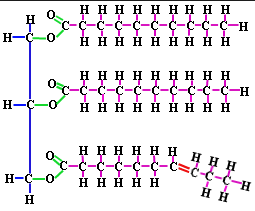 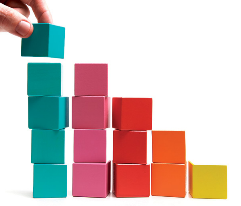 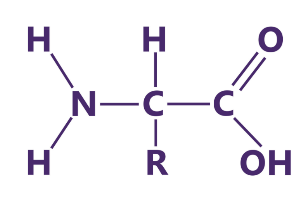 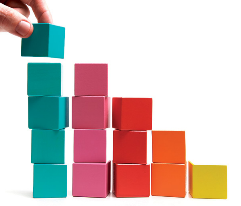 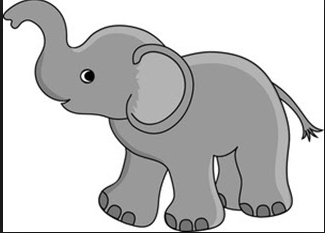 Triglycerides
=
E like a
Amino Acid
=
Builds Muscles
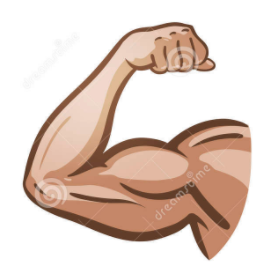 C.H.O.N
Storage for Energy & Insulation
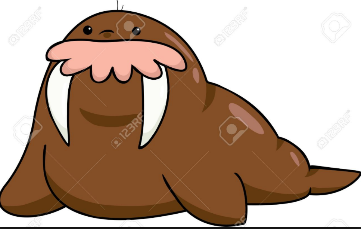 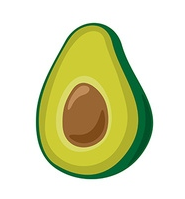 C.H.O
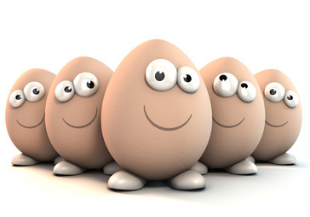 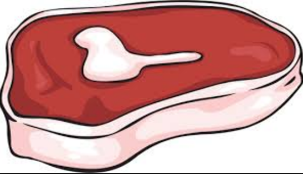 lipids
Proteins
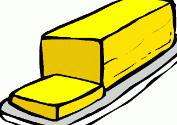 MacroMolecules
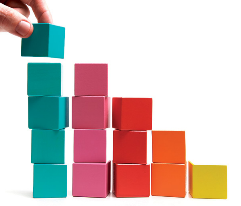 C.H.O
C.H.O.N.P
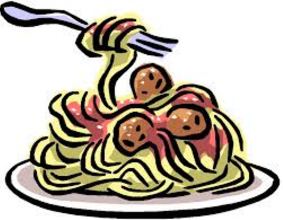 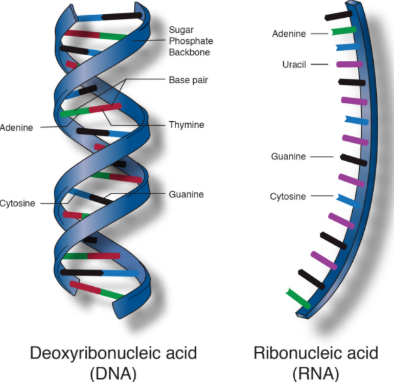 Carbohydrates
Complex Carbs
Nucleic Acid
Building Blocks or Monomers
=
Long term
DNA & RNA
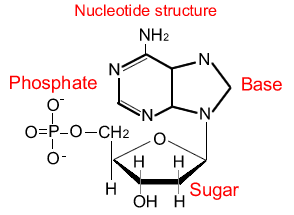 Building Blocks or Monomers
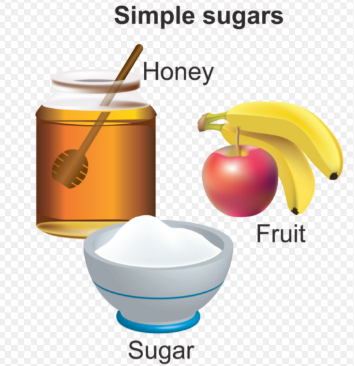 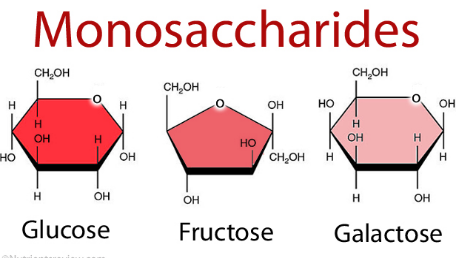 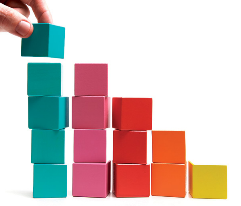 =
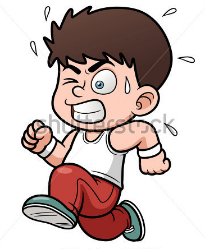 Energy
Short term
IN ALL FOODS